Gestion de la base de code des projets Moodle sous git
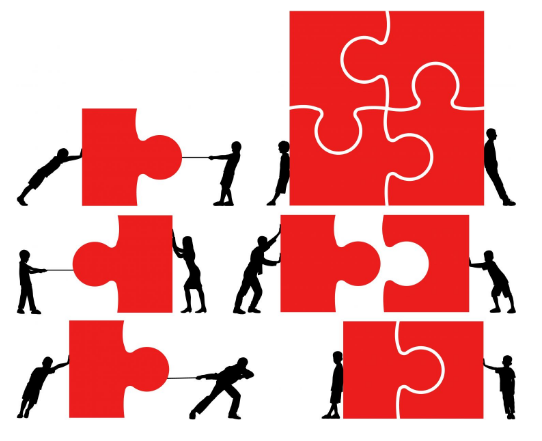 CB Gestion Base de code
05/02/20
1
[Speaker Notes: La base de code d’un projet c’est d’abord un assemblage de composants.]
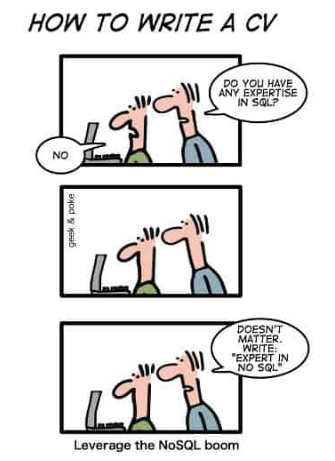 About me

Claude Billon
Claude.billon@gmail.com

Consultant  intégration Moodle
CB Gestion Base de code
05/02/20
2
[Speaker Notes: On parle beaucoup de digitalisation de la formation, en pensant principalement à la production de contenus.
Mais il y a aussi le volet administration de la formation
Si on regarde le côté « administration » de la formation on se rend immédiatement compte que ce dernier est bien moins digitalisé que le côté « contenu ». 
Automatiser  l’administration de la formation,  tache indispensable mais qui est souvent chronophage est un des principaux leviers pour libérer du temps. 
Administration de 450 cours  2H mois sur l’année. 
Les cordonniers sont toujours les plus mal chaussés]
Le point de départ 
Une questions dans un forum
Je trouve dommage d'être obligé de récupérer le dépôt Moodle entier pour chaque Moodle installé, et ne suis pas sur que cela réponde à la problématique d'éléments communs.
Ne serait-il pas possible de ne récupérer qu'une seule fois en local le dépôt Moodle officiel, et de se synchroniser ensuite sur plusieurs éléments distincts, en fonction des versions désirées ?
Comment gérer au mieux plusieurs installations de Moodle, avec des versions différentes, et des personnalisations différentes. Mais éventuellement en étant capable aussi de récupérer facilement des éléments communs...
CB Gestion Base de code
05/02/20
3
Projet Moodle
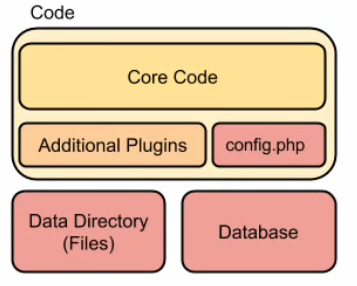 Moodle  : 
une branche version  MOODLE_3X_STABLE
Des plugins complémentaires :
Thèmes, modules d’activités….
CB Gestion Base de code
05/02/20
4
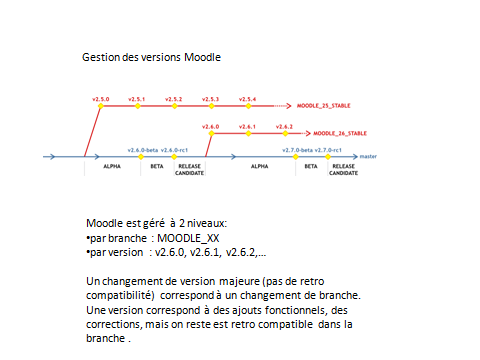 CB Gestion Base de code
05/02/20
5
[Speaker Notes: Le code de Moodle est disponible sous git  gestionnaire de sources.
Une mise à jour hebdomadaire;
Tous les 3 ou 4 semaines une version mineures
2 versions majeures par an : mai, novembre]
Moodle : dépôt de plugins
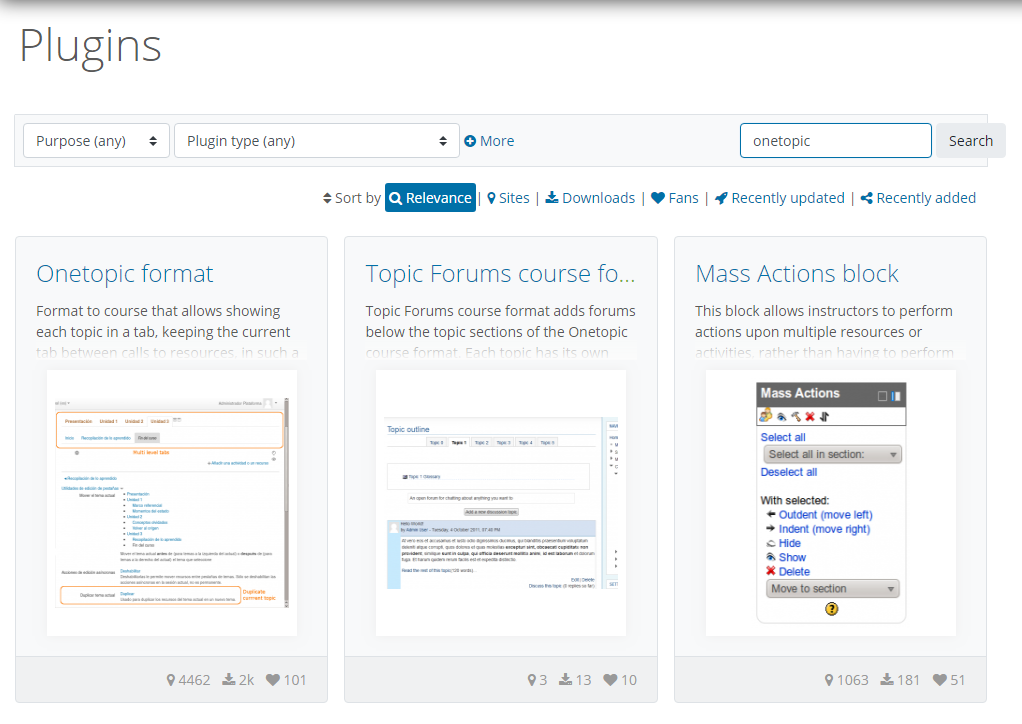 CB Gestion Base de code
05/02/20
6
[Speaker Notes: Dépôt de plugins
Plus de 1500 plugins disponibles
Sont classés dans différentes catégories : pas loin de 50 catégories]
Dépôt de plugins Moodle
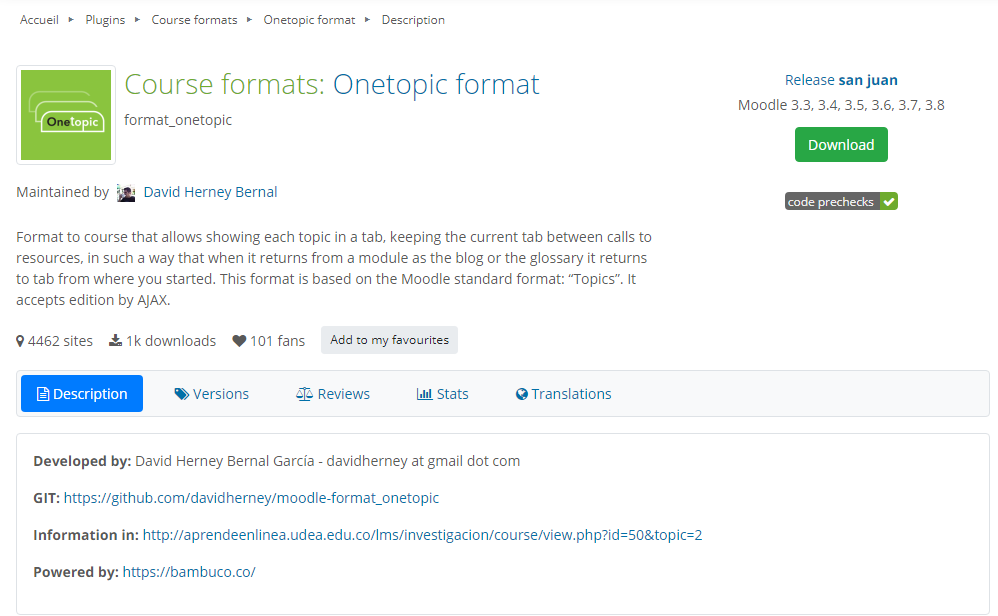 CB Gestion Base de code
05/02/20
7
Installation manuelle d’un plugin
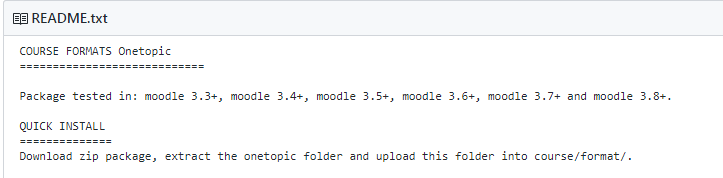 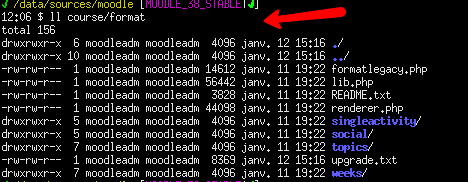 CB Gestion Base de code
05/02/20
8
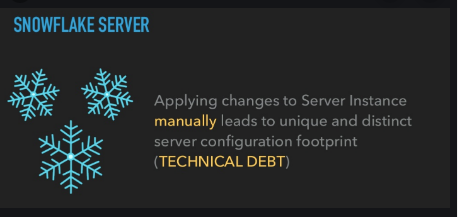 Appliquer des modifications manuellement sur le serveur de production n’est pas une bonne pratique
Vous contribuez à augmenter la dette technique

La prod n’est pas un environnement de test !
CB Gestion Base de code
05/02/20
9
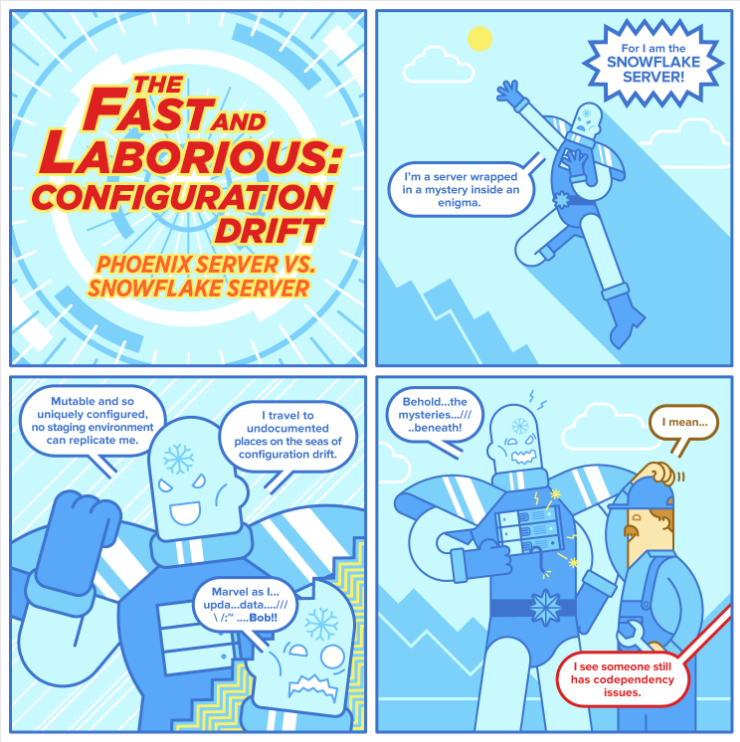 CB Gestion Base de code
05/02/20
10
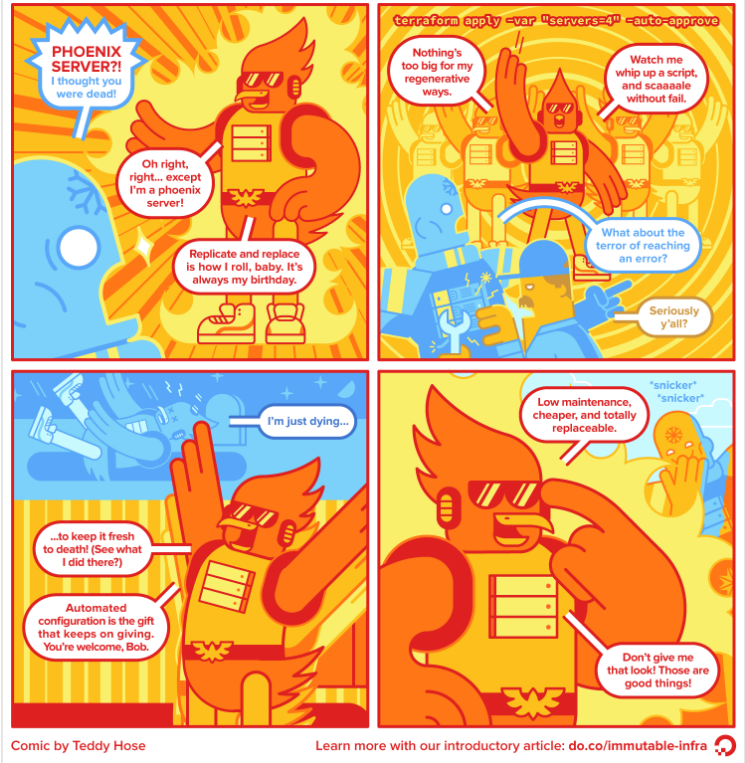 CB Gestion Base de code
05/02/20
11
Moodle FrankenStyle
Normalisation des noms des plugins :
<moodle>-<prefixe>_nom
Le préfixe détermine le chemin pour déposer le code
https://docs.moodle.org/dev/Frankenstyle
CB Gestion Base de code
05/02/20
12
Bonnes pratiques : avoir plusieurs environnements
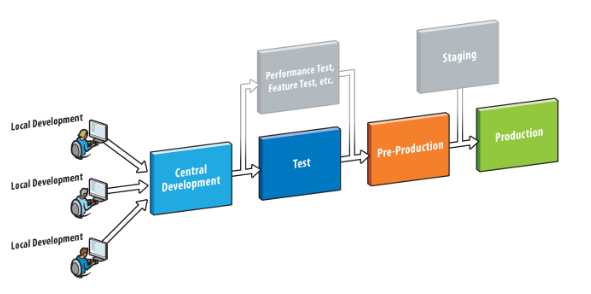 Bac à sable 
Développement
 Base de code
Test
Pre Prod (staging)
 Base de code + Données de la  prod
Production
CB Gestion Base de code
05/02/20
13
Les points clés :
1 Est-ce que je peux reproduire sur n'importe quel environnement de déploiement mon application (même niveau de patch, même configuration, même dépendances logicielles, etc.) ?
2 Est-ce que je peux facilement faire un changement dans mon application et déployer le changement sur mes différents environnements ?
.3 Est-ce que je peux facilement voir les différences de configuration entre mes environnements (développement, test, pré-production, production), avec une trace de qui et quand ont été fait les changements ?
Pour dire qu'on gère correctement la configuration de l'application il faut pouvoir répondre positivement aux  3 questions précédentes
CB Gestion Base de code
05/02/20
14
La gestion de la base de code
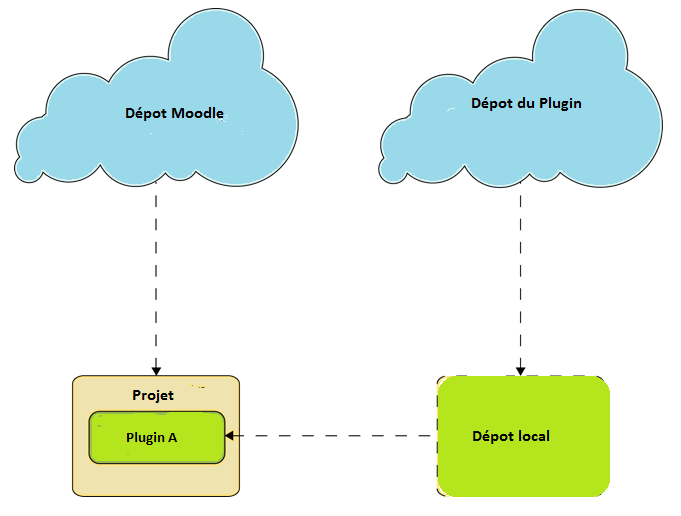 Le projet principal (Moodle) est disponible sous forme d’un dépôt git
 Les plugins sont disponibles sous forme de dépôt git
Inclure les sous projets dans le projet principal
Avoir une base de code sous contrôle d’un gestionnaire de sources
CB Gestion Base de code
05/02/20
15
Git submodules
3 approches possibles
git submodule
git subtree
git subrepo
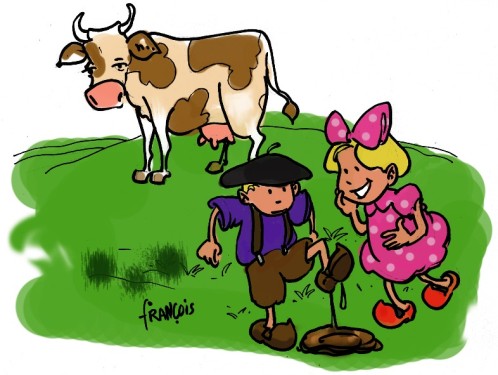 Faisons un POC*
* Traduction libre :
On ne connait pas la profondeur d’une bouse de vache tant qu’on a pas mis le pied de dedans.
Le principal résultat : les méthodes d’implémentation sont très différentes :
 Lien  symbolique
 Copie du code
CB Gestion Base de code
05/02/20
16
Git submodule
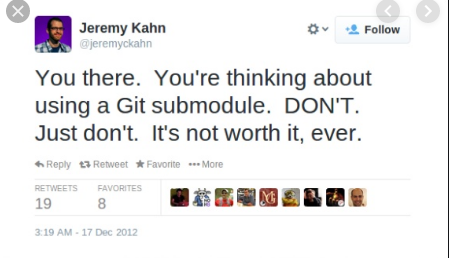 Par répertoire  git imbriqués (liens symboliques)

Hyper simple à mettre en œuvre
Un enfer pour la mise à jour
CB Gestion Base de code
05/02/20
17
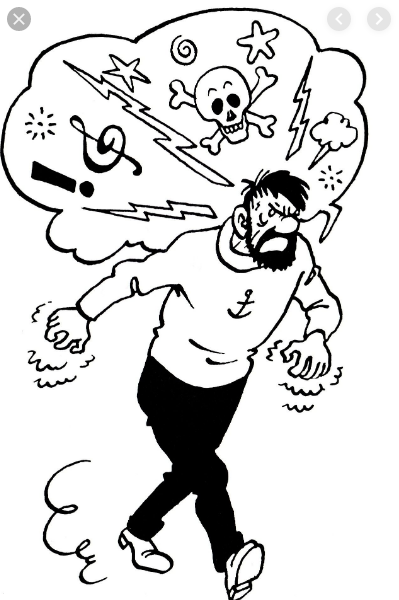 Il a utilisé git submodule !
CB Gestion Base de code
05/02/20
18
Les solutions : Git subtree Git subrepo
Le code du sous projet est copié dans le projet principal
 cela n’exige pas d’apprendre quoi que ce soit de nouveau
L’utilisateur peut ignorer que l’on utilise un outil tiers pour gérer les dépendances

git subtree
     script inclus dans git depuis version 1.7.11
     historique non linéaire
     plus de maintenance
git subrepo
   mise en œuvre facile 
   fiable
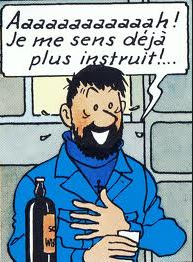 CB Gestion Base de code
05/02/20
19
Pour en savoir plus…
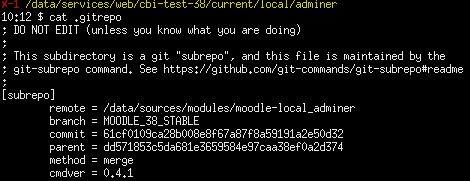 CB Gestion Base de code
05/02/20
20
Gestion des versions
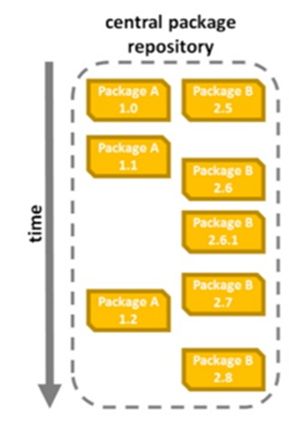 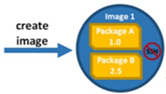 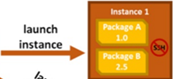 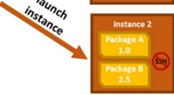 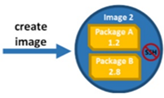 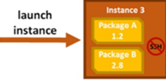 CB Gestion Base de code
05/02/20
21
Historique des mises à jour
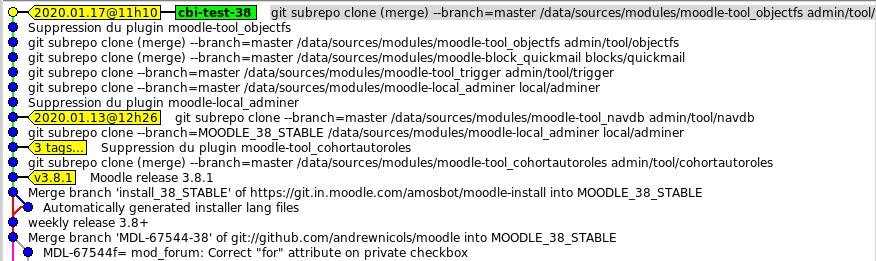 CB Gestion Base de code
05/02/20
22
Adele : Administration Environnement e Learning
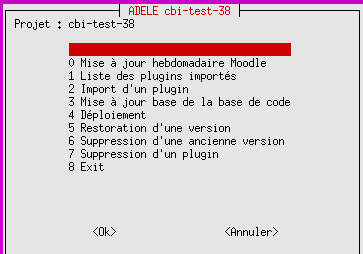 Liste des commandes
CB Gestion Base de code
05/02/20
23
La base de code d’un projet
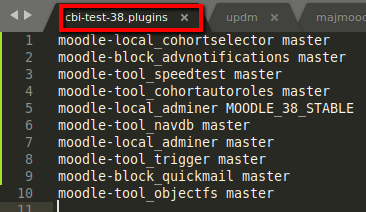 Une commande permet d’ajouter  un plugin à la base de code
Idempotence de la commande de génération du build
 information si un plugin a  une mise à jour
 génération d’une nouvelle base de code après chaque changement
CB Gestion Base de code
05/02/20
24
Déploiement d’une nouvelle version
Une commande permet déployer  la version générée
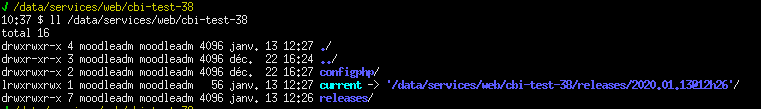 L’historique des versions est conservé dans le répertoire releases.
CB Gestion Base de code
05/02/20
25
Mise à jour de Moodle
Nous allons mettre à jour la branche MOODLE_XX_STABLE , puis fusionner la mise à jour avec la branche du projet
3.4
3.4.1
3.4.2
MOODLE_34_STABLE
IGS-PROD-34
CB Gestion Base de code
05/02/20
26
Montée majeure de version
Par exemple 3.8.x ->3.9

 les releases notes donnent les modifications API
   -> vérification des versions des plugins 

Créer la nouvelle branche du projet
1 commande permet de créer la nouvelle base de code du projet
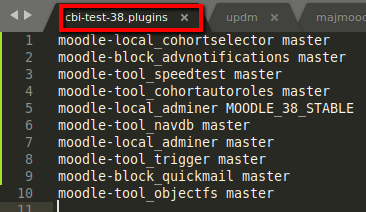 CB Gestion Base de code
05/02/20
27
Sauvegarde et restoration d’un projet Moodle
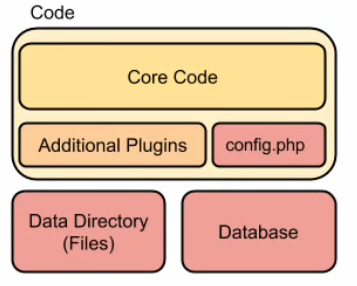 On a besoin de plusieurs environnements :
Dev > Staging > Prod
Si possible  avec des données identiques à la production
Base de code : ok
Base de données :   ~  Go 
Moodledata : centaines  de Go ….
CB Gestion Base de code
05/02/20
28
Système de fichiers Moodle
Base de données
Tous les fichiers ont une entrée dans la table mdl_files
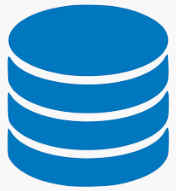 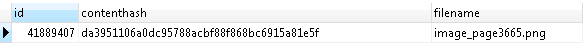 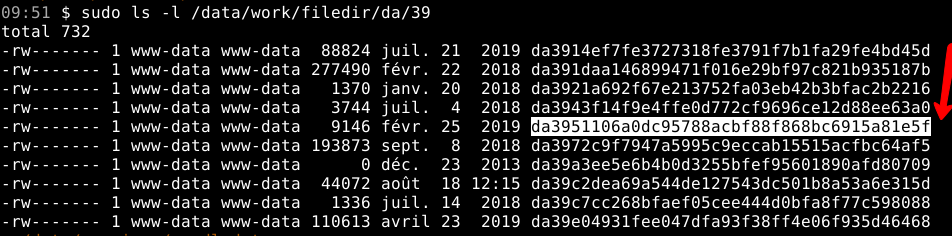 Moodledata :
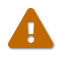 La modification d’un fichier crée une nouvelle version du fichier et modifie l’entrée existante dans la base de données
CB Gestion Base de code
05/02/20
29
Sauvegarde d’ un environnement
Sauvegarde journalière sur un serveur distant : 
Sauvegarde complète  de la base de données
Sauvegarde différentielle  moodledata
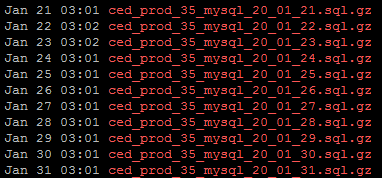 Conserver un historique des sauvegardes de la base de données

Moodledata + historique DB permet de restorer 1 environnement sur la prériode de l’historique
CB Gestion Base de code
05/02/20
30
Le serveur pre prod
Base de code du projet
Restoration de la base de données
Restoration différentielle des fichiers
Si fait  réguliérement temps de mise jour ~10 mn
Permet d’avoir un serveur de pre prod avec les données de la production à jour
CB Gestion Base de code
05/02/20
31
Stockage objets
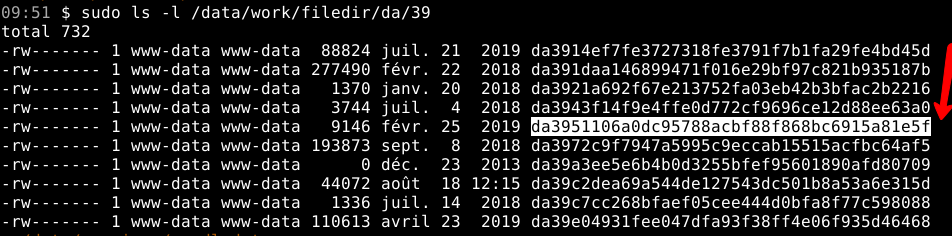 Utiliser un stockage objets pour les fichiers
Le contenu est adressable à partir d’une clé
la clé est calculée à partir du contenu
Accès partagé depuis plusieurs  clients (API REST https)
CB Gestion Base de code
05/02/20
32
Un stockage objet pour les fichiers de Moodle
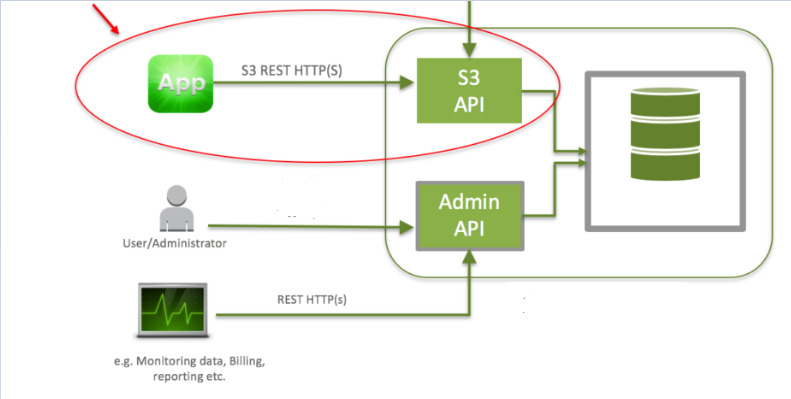 API S3
Amazon
Minio
Plugin  https://github.com/catalyst/moodle-tool_objectfs
CB Gestion Base de code
05/02/20
33
Partage de fichiers entre plusieurs instances  Moodle
On dispose des données de production  pour les différents environnements  (API REST) :
Pas de temps de restauration, 
Pas d’espace disque supplémentaire nécessaire…
Possibilité d’anonymiser les données
 https://github.com/catalyst/moodle-local_datacleaner
Les enregistrements de la base de données  modifiés pointent toujours vers les fichiers.
CB Gestion Base de code
05/02/20
34
Ce à quoi on est arrivé
Une gestion centralisée des composants (Moodle, plugins)
 Pouvoir gérer plusieurs  projets en parallèle, de manière indépendante
Une base de code unique sous git pour tous les projets  permet :
d’avoir un historique des mises à jours 
 Qui a changé quoi ? Pourquoi ? Quand ? 
Qu’est-ce qui a changé exactement ?
Un retour à une version précédente 
La distribution de la base de code sur différents serveurs
CB Gestion Base de code
05/02/20
35
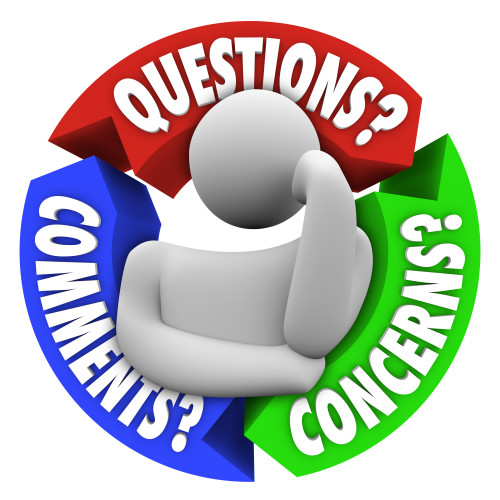 CB Gestion Base de code
05/02/20
36
Credits
https://martinfowler.com/bliki/PhoenixServer.html
https://martinfowler.com/bliki/SnowflakeServer.html
https://www.digitalocean.com/community/tutorials/configuration-drift-phoenix-server-vs-snowflake-server-comic
https://www.digitalocean.com/community/tutorials/what-is-immutable-infrastructure
Plugins 
https://github.com/LukeCarrier/moodle-componentmgr 
https://github.com/silecs/moodle-gitplugins

Doc subrepo
https://github.com/ingydotnet/git-subrepo/wiki/Basics
https://www.mankier.com/1/git-subrepo

Scripts : https://github.com/cbillon/scripts
CB Gestion Base de code
05/02/20
37